Instructions for teachers: this activity requires students to have an understanding of the particle model for solids, liquids and gases. Students then use these ideas to explain pressure in liquids and gases.
www.thescienceteacher.co.uk  | resources for science teachers who like to think
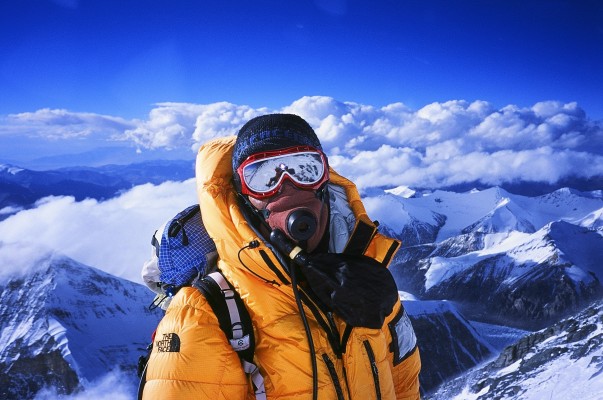 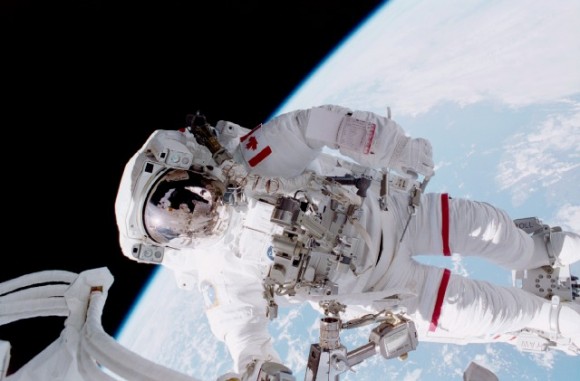 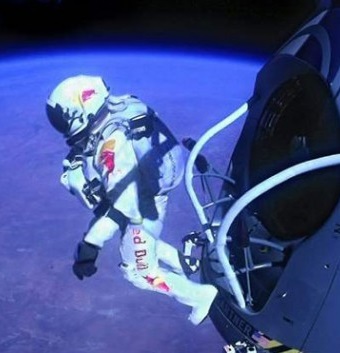 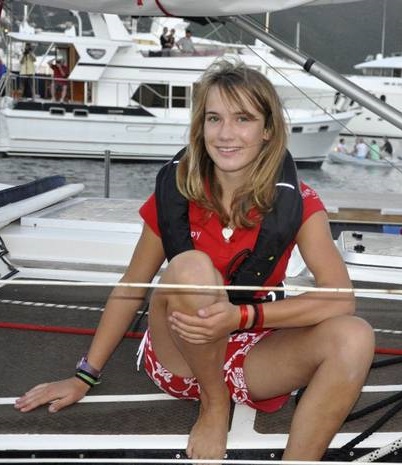 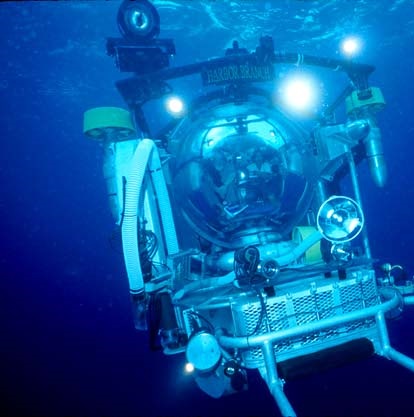 Who is under the most pressure?
[Speaker Notes: 10 minutes think pair share]
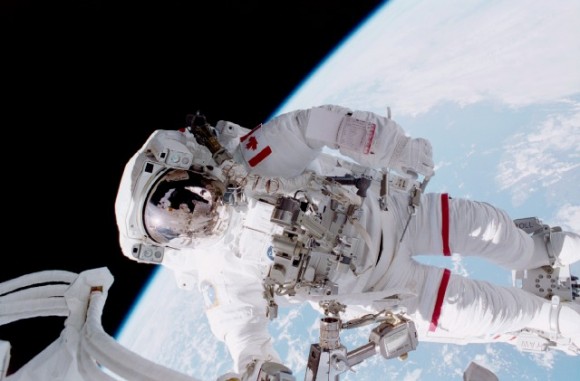 I’m an astronaut working on a repair to the international space station.  I am 370 km from the Earth’s surface!
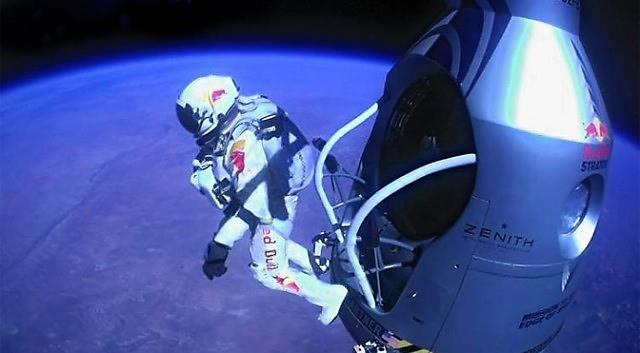 I’m Felix Baumgartner and I am jumping 39 km to the Earth from the edge of space!
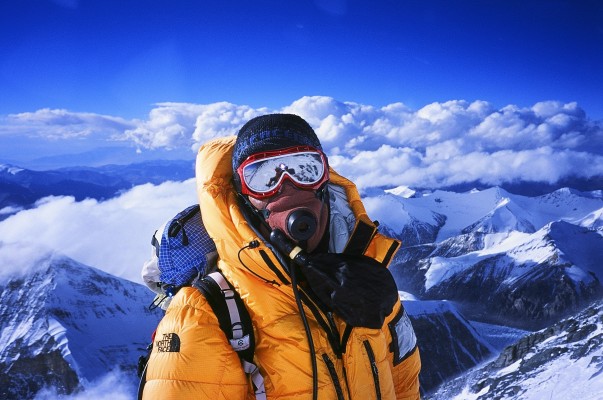 I have just conquered Everest! I am 8.8 km above sea level.
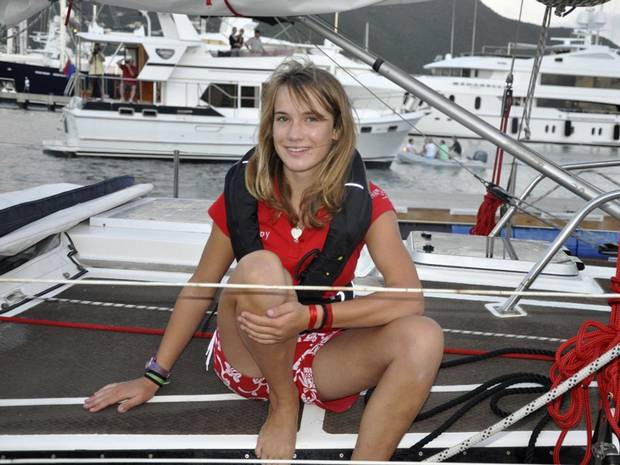 I’m the youngest person ever to sail around the world!
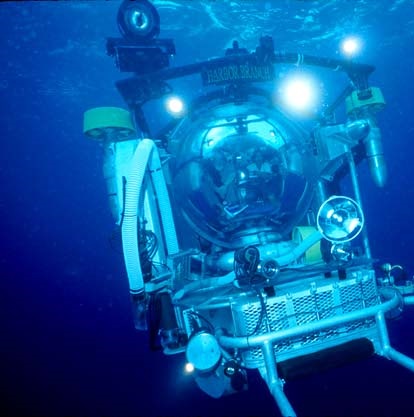 I’m a scientist exploring the deepest oceans at 11 km under water!
Particle diagram
Q7: What would happen to an astronaut if it wasn’t for their space suit? Explain your answer. 


Q6: Approximately what pressure should it be inside a space suit? Explain your answer.
International Space Station 
- 370 km
Particle diagram
Q5: The further Felix fell, the more his rate of acceleration reduced. Why?
Particle diagram
Q4: How would you calculate the density of air if you had a beaker, a balloon, some water and a balance?
(Approximate scale)
Particle diagram
Q3: At sea level, atmospheric pressure is 101,325 Pa.  What is the pressure in kPa?
Felix Baumgartner Jump
- 39 km
Q2: What would happen to a deep-sea diver if they didn’t have a special pressurised submersible? Explain your answer. 


Q1: Why doesn’t the density of water increase even at high pressures?
Particle diagram
Mount Everest - 8.8 km
Sea Level – 0 km
Deepest Ocean – -11 km